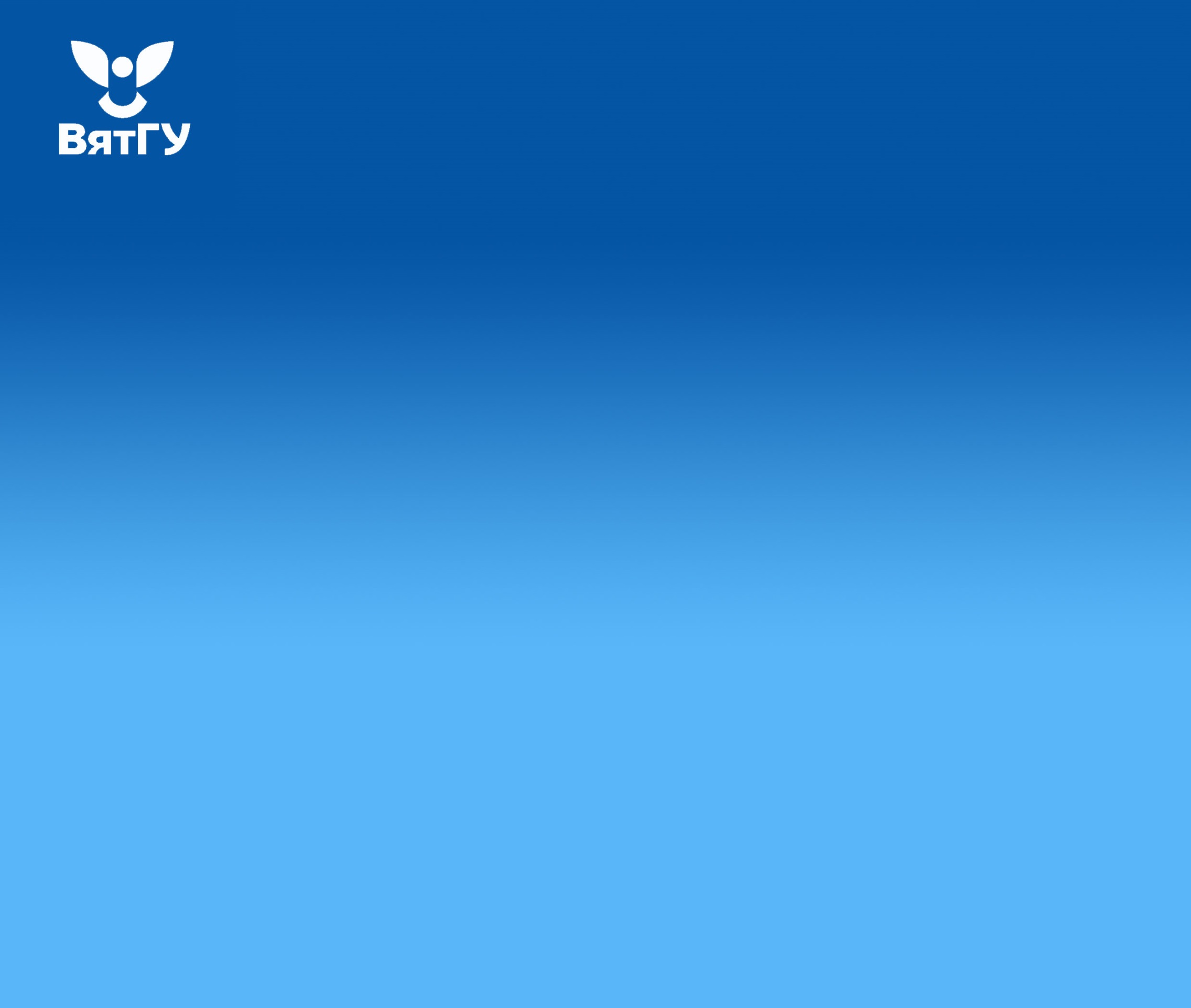 ВЯТСКИЙ ГОСУДАРСТВЕННЫЙ УНИВЕРСИТЕТ
МЫ ФОРМИРУЕМ БУДУЩЕЕ
«Углеродные наноструктуры и их применение в технологии резин»

Тема 
Получение углеродного наноматериала, 
очистка от малооганизованного углерода 
и металлических примесей,  
способы совмещения с каучуковой фазой
Мансурова Ирина Алексеевна, к.т.н., доцент кафедры ХТПЭ
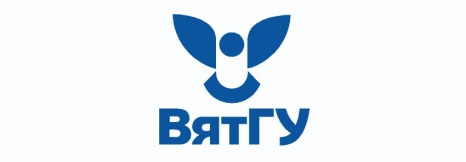 Содержание  лекции:
Способы получения углеродного наноматериала
       1.1  Электродуговой метод
       1.2 Метод лазерной абляции
       1.3 Метод химического осаждения углерода из газовой фазы
Очистка наноматериала от малоорганизованного 
      углерода и металлических примесей 
      2.1 Очистка наноматериала от мало- и неорганизованных форм  углерода
       2.2 Очистка наноматериала от металлических примесей
3    Способы совмещения наноматериала с каучуковой фазой
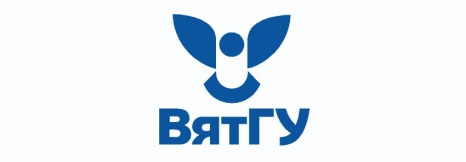 Способы получения углеродного наноматериала
Способы получения УНТ, УНВ
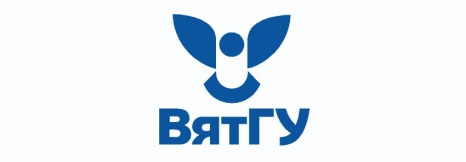 Способы получения углеродного наноматериала
Электродуговой метод - 
термическое распыление графитового электрода в плазме дугового разряда, горящего в атмосфере гелия;
образуются  фуллерены, УНТ, графитизированный, аморфный  углерод.
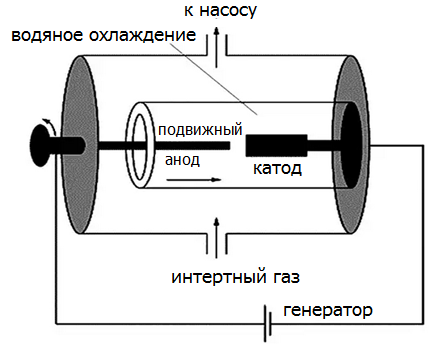 Схема установки для получения углеродных наноструктур электродуговым методом
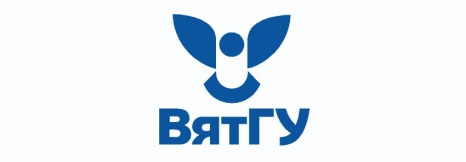 Способы получения углеродного наноматериала
Метод лазерной абляции – 
испарение материала мишени, состоящей из смеси металлов (катализатора) и графита в высокотемпературном реакторе;
образуются УНТ, аморфный углерод, фуллерены, углеводороды, графитизированные частицы.
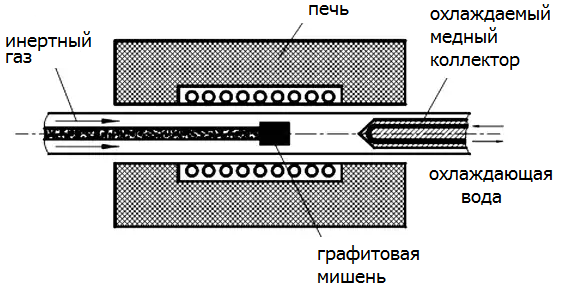 Схема установки для получения углеродных наноструктур методом лазерной абляции
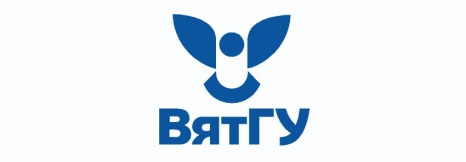 Способы получения углеродного наноматериала
Метод химического осаждения углерода из газовой фазы -  
высокоэнергетическое воздействие на газообразный источник углерода, последующее химическое взаимодействие углеродных частиц на поверхности катализатора;
образуются УНТ, УНВ, аморфный, графитизированный углерод.
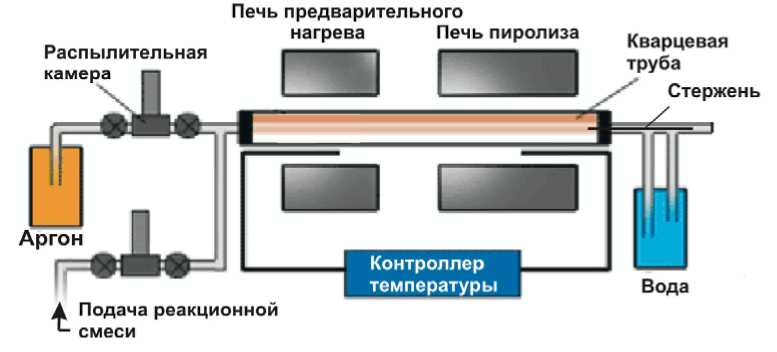 Схема установки для получения углеродных наноструктур методом химического осаждения углерода из газовой фазы
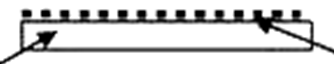 подложка
катализатор
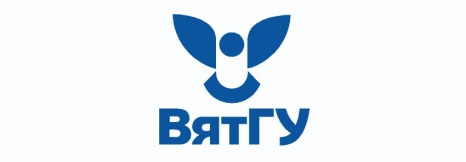 Способы получения углеродного наноматериала
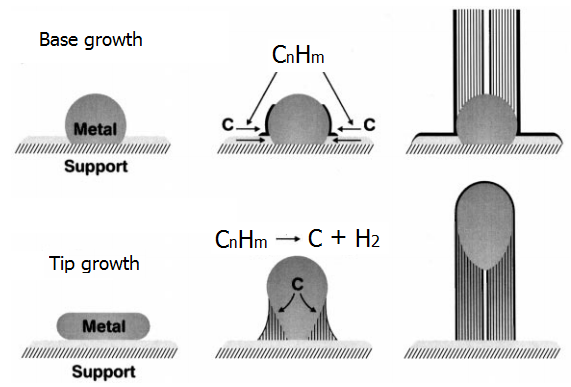 Схематическое представление механизма каталитического роста нитевидных углеродных наноструктур: 
«базовый рост» (base growth), 
«рост с кончика» (tip growth)
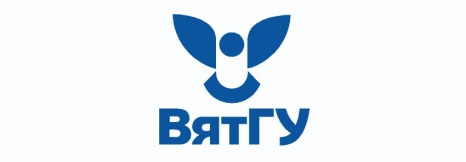 Способы получения углеродного наноматериала
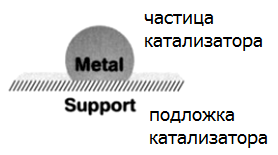 Катализаторы:
металлы 3d-группы  железо, никель, кобальт и др.  
бинарные смеси и сплавы Co/Fe, Fe/Mo, Co/Mo, Fe/Cu
Подложка катализатора: 
нелетучие оксиды и гидроксиды металлов Mg, Ca, Al, La, Ti, Y, Zr, цеолиты, селикогели, пористый Si, алюмогель и др.
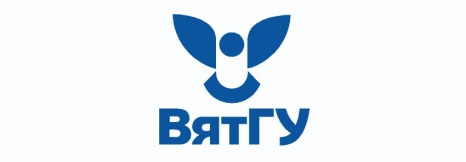 Способы получения углеродного наноматериала
Таким образом,
в рассмотренных методах синтеза углеродных наноструктур, образцы получаемого наноматериала содержат:
каталитические частицы, как  в теле наноструктур, так и  в объеме агрегатов, агломератов; элементы подложки катализатора
аморфный,  мало- организованный углерод в виде частиц овальной, неправильной  формы; дефектные наноструктуры
Изменение химических, электронных, сорбционных и иных свойств получаемых УНТ, УНВ;
 затруднение использования УНТ, УНВ 
в ряде практических приложений
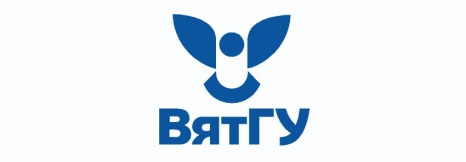 Способы очистки углеродного наноматериала
Способы  очистки 
нитевидных углеродных наноструктур
экстрагирование 
 флокуляция 
 селективное осаждение
 микрофильтрация перекрестным током
 электрофорез, 
 селективное   взаимодействие с 
  полимерами, низкомолекулярными
  соединениями и др.
неразрушающие
разрушающие
малопроизводительны 
и малоэффективны
комбинированные
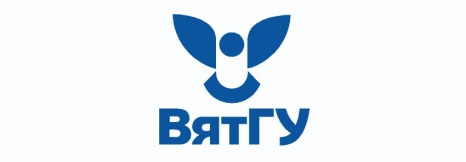 Способы очистки углеродного наноматериала
Способы  очистки 
нитевидных углеродных наноструктур
неразрушающие
химическая обработка 
  окислителями и др. агентами при
  дополнительной активации (Т C, ультразвук, 
  микроволновое  воздействие  и т.д.) 
 отжиг в воздухе, в инертной атмосфере, 
  вакууме и др.
разрушающие
многоступенчатая химическая обработка 
  с промежуточными стадиями фильтрации,
  центрифугирования, селективного осаждения и
  т.д.
комбинированные
снижение количества примесей, 
селективное выделение морфологических форм,
структурные и химические изменения
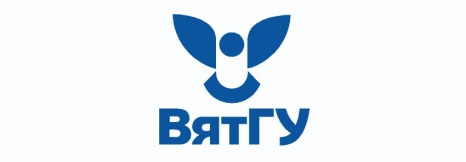 Очистка наноматериала от мало- и неорганизованных 
форм углерода
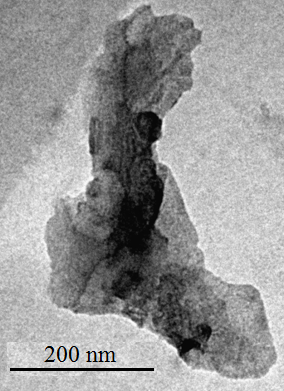 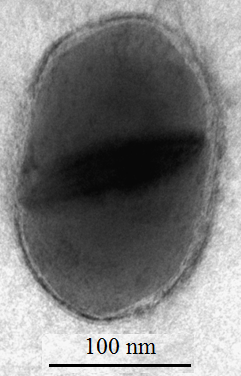 ПЭМ изображения углеродных частиц в образце МУНТ, 
полученного CVD-методом:
частицы  неправильной, цилиндрической, овальной, сферической формы, 
в т.ч. содержащие катализатор
Обработка  окислителями:
 минеральными кислотами и их парами,
 растворами пероксида водорода, перманганата калия и т.д.
 озоном, кислородом  и т.д.
Термообработка (отжиг):
 в воздухе, 
 вакууме 
 в среде инертного газа
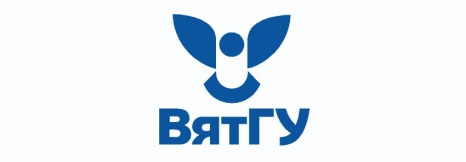 Очистка наноматериала от мало- и неорганизованных 
форм углерода
Температуры окисления различных 
углеродных материалов при нагревании в воздушной среде

Температура окисления нанотрубок, нановолокон зависит от содержания 
частиц металла (Fe, Ni, Со), обладающих каталитическим действием на 
процесс окисления кислородом воздуха.
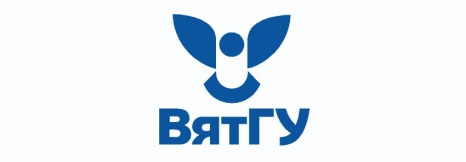 Очистка наноматериала от мало- и неорганизованных 
форм углерода
Термообработка (воздушная среда):
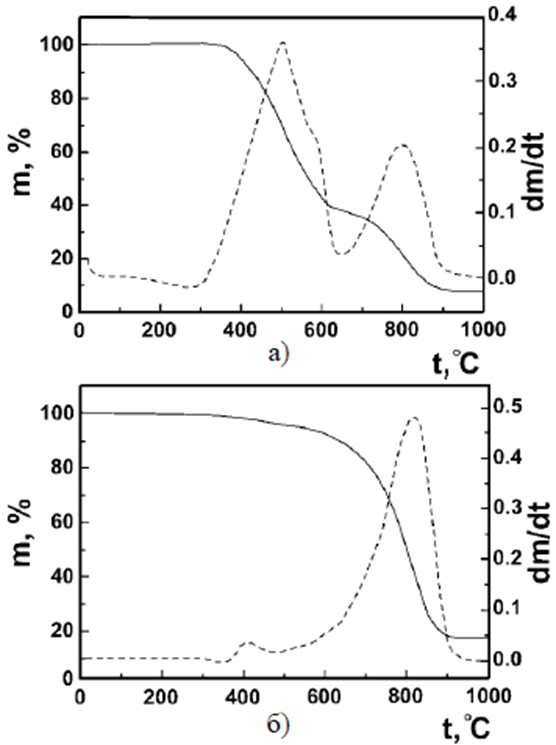 Пики, связанные с окислением  
малоорганизованных форм углерода
Пик, связанный с окислением ОУНТ
Термообработка способствует:
 значительному снижению
  содержания  примесей, 

 росту доли ОУНТ в материале.
Кривые ТГА, ДТГ исходных ОУНТ (а) 
и прогретых при 470 С на воздухе (б)
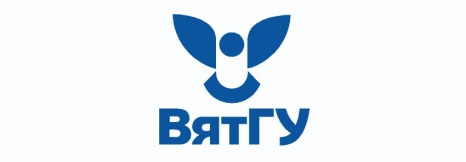 Очистка наноматериала от мало- и неорганизованных 
форм углерода
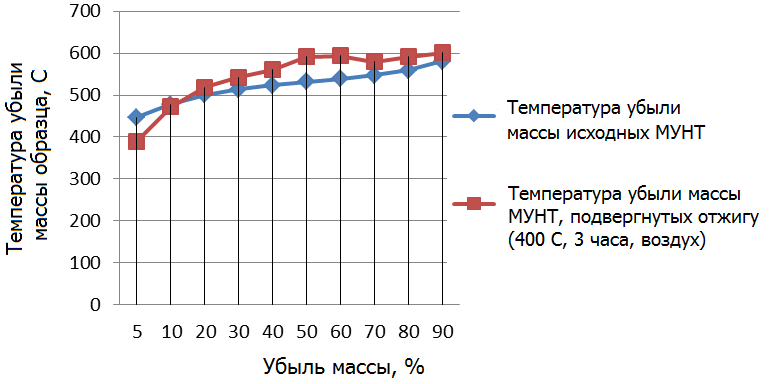 Термообработка способствует:
 снижению количества дефектных МУНТ,
 «отгоранию» дефектных внешних слоев
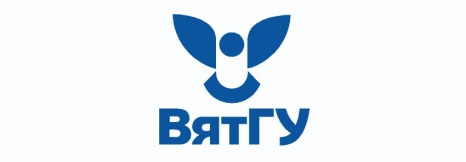 Очистка наноматериала от мало- и неорганизованных 
форм углерода
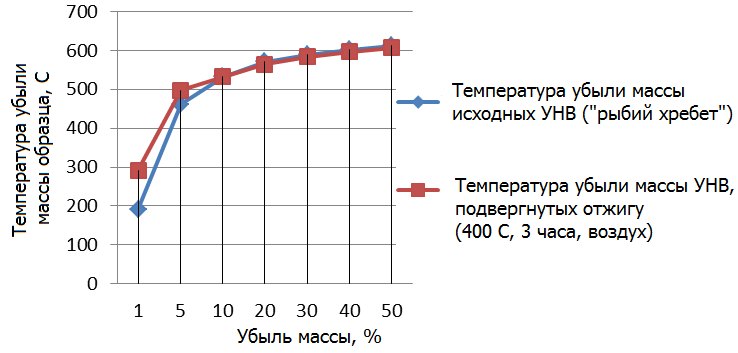 Термообработка способствует:
 снижению количества примесей аморфного, малоорганизованного
  углерода
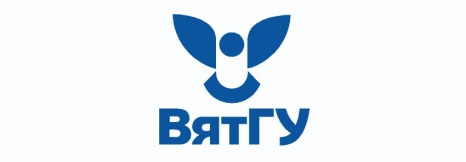 Очистка наноматериала от мало- и неорганизованных 
форм углерода
Термообработка (аргон, 99,99 % чистоты):
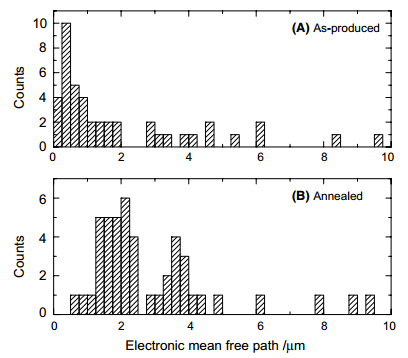 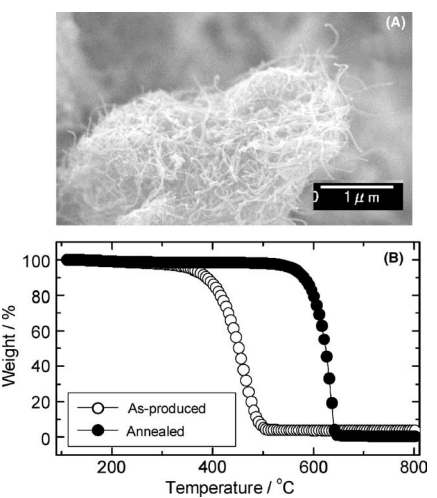 Термообработка приводит: 
 к значительному уменьшению количества дефектов МУНТ,
 к значительному увеличению длины свободного пробега электрона
СЭМ изображение МУНТ с сажей по краям (А), TГА кривые исходного и отожженного образцов (B)
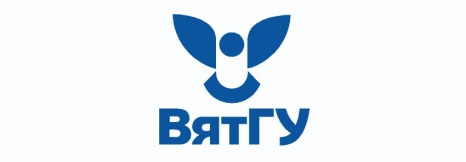 Очистка наноматериала от мало- и неорганизованных 
форм углерода
Термообработка (вакуум):
Содержание примесей в исходных и очищенных МУНТ серии «Таунит» в зависимости от температуры отжига
 (длительность отжига 1 час)
Термообработка приводит:
 к существенному снижению металлических примесей в образце
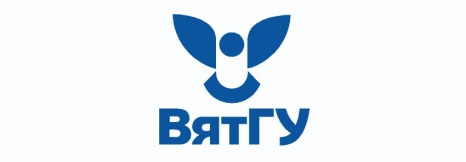 Очистка наноматериала от металлических примесей
Обработка минеральными кислотами:
(HNO3 , H2SO4 разной концентрации или их смеси)
Содержание элементов в образце УНВ «рыбий хребет», ат. %
В целом, кислотная обработка приводит :
 снижению содержания металлов катализатора, элементов подложки катализатора, 
 функционализации поверхности наноструктур  О-содержащими группами,
 уменьшению D и L многослойных нанотрубок, увеличению топологических дефектов, вакансий на внешней поверхности.
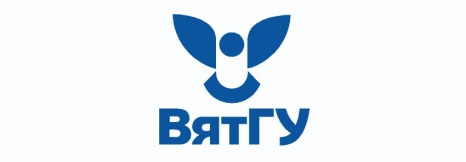 Очистка наноматериала от металлических примесей
Многостадийная очистка УНТ
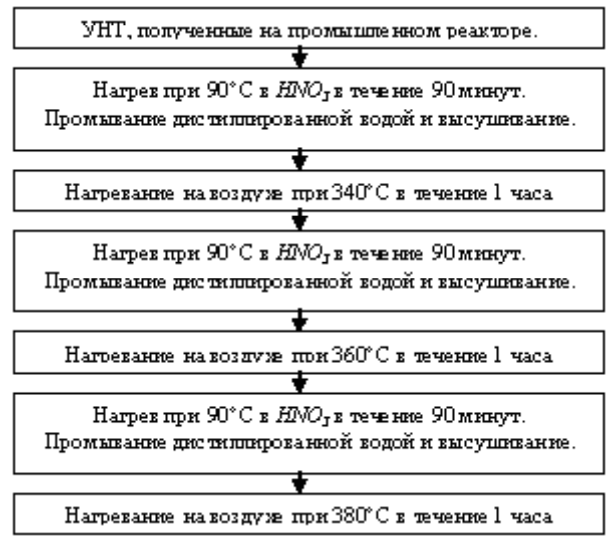 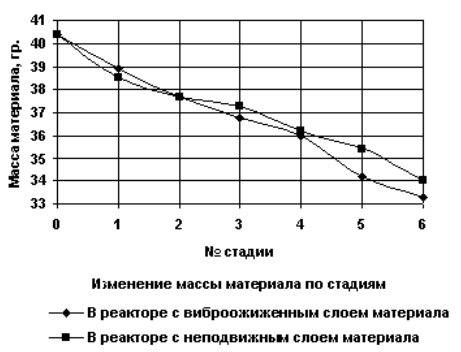 Схема очистки УНТ «Таунит» от катализатора и аморфного углерода
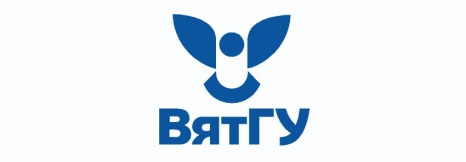 Очистка наноматериала от металлических примесей
Получение высокочистых  МУНТ
 (содержание металлических примесей менее 1 ppm)
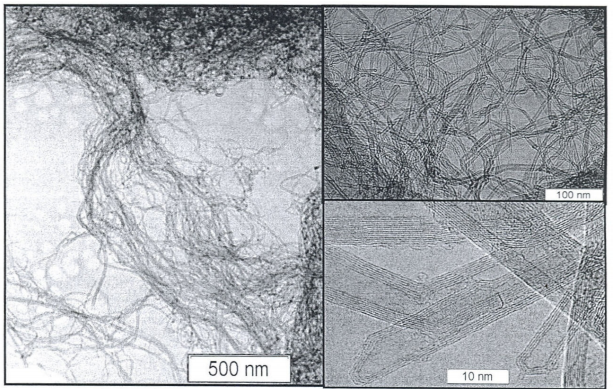 МУНТ (CVD) 
(катализатор Fe, Co, Ni, Mo, Mn и их комбинации, 
носитель  Al2O3, MgO, СаСО3)
Кипячение в растворе 
соляной кислоты
Термообработка  в токе высокочистого аргона 
в печи с градиентом температур, 
(рабочая зона 2200-2800 °С, 
на краях печи 900-1000 °С)
Электронно-микроскопические изображения прогретого при температуре 2200 °С образца МУНТ, синтезированного на катализаторе
 Fe-Со/Al2O3.
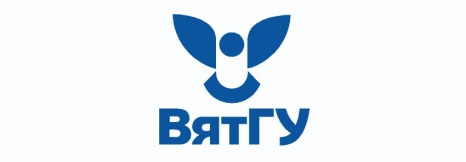 Способы совмещения наноматериала с каучуковой фазой
Применение УНС в эластомерных композициях:
Основное условие реализации потенциальных свойств УНС:
 диспергирование в резиновых смесях до наноразмерности
 сохранение достигнутой наноразмерности в процессе
  переработки резиновых смесей и эксплуатации изделий
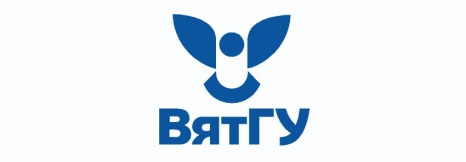 Способы совмещения наноматериала с каучуковой фазой
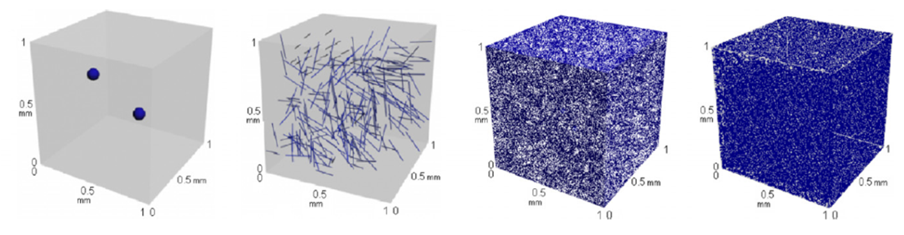 углеродные волокна
графитовые пластинки
частицы  Al2O3
УНТ
микромасштаб
нано-
масштаб
субмикро-
  масштаб
Схематическое представление распределения 
частиц разной размерности в полимере 
(об. доля составляет 0,1 % в объеме, равном 1,0 мм3)
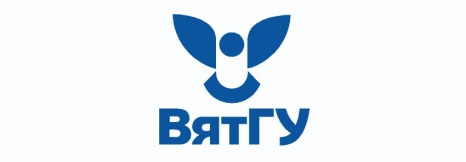 Способы совмещения наноматериала с каучуковой фазой
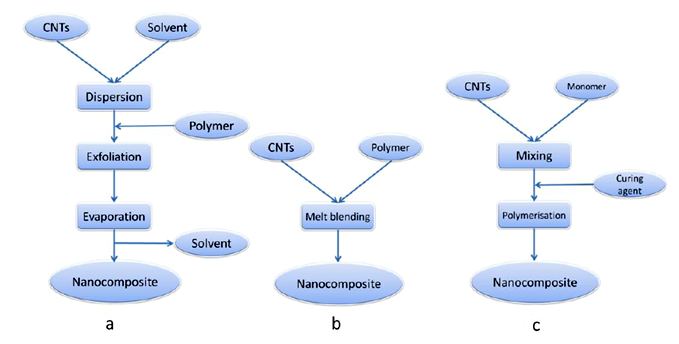 Схематическое представление различных способов  изготовления полимер-УНТ композитов:
а – растворное смешение, б – смешение в расплаве; 
с - полимеризация in situ
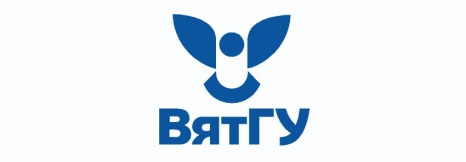 Способы совмещения наноматериала с каучуковой фазой
Способы введения УНС в резиновые смеси
Как традиционный  ингредиент
(без дополнительной подготовки, 
на стадии смешения)
Мастербатч 
(дополнительная подготовка, которая обеспечивает диспер-гирование и распределение УНС, 
её модифицирующее действие)
Требования к подготовке:
  технологичность,
  экологичность,
  реализация в традиционных
    технологиях.
Потенциальные свойства УНС, 
как правило, 
не реализуются
По определению: 
Мастербатч (masterbatch) – концентрат пигментов, красителей или модифицирующих добавок, обеспечивает окрашивание и модификацию полимерных изделий.